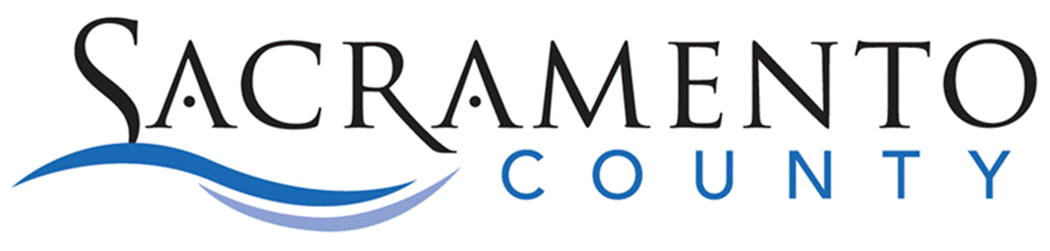 Methamphetamine Coalition
Department of Health Services
Division of Behavioral Health

 


Lori Miller, LCSW | Division Manager
Substance Use Prevention and Treatment Services
ACKNOWLEDGEMENTS:aug 21 - National FENTANYL PREVENTION AND AWARENESS DAYaug  31 – INTERNATIONAL OVERDOSE AWARENESS DAYSEPT 4 -  RECOVERY HAPPENS EVENT AT STATE CAPITALWEAR PURPLE
.
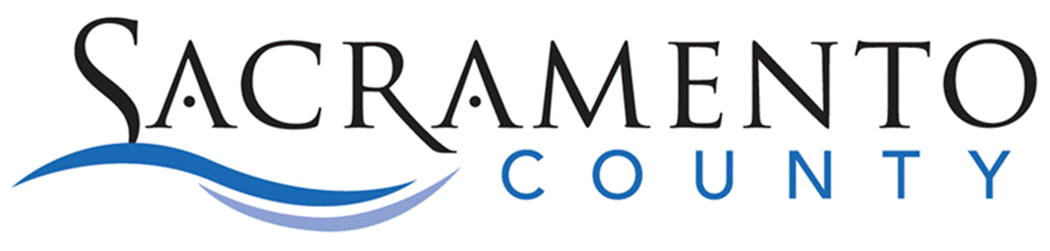 2
Methamphetamine Awareness
Meth continues to be a serious drug threat to Sacramento County
Forgotten Killer
Underemphasized, Overshadowed
Arrests Alone Cannot Solve This Problem

500 people each day try meth for the first time - SAMHSA

.
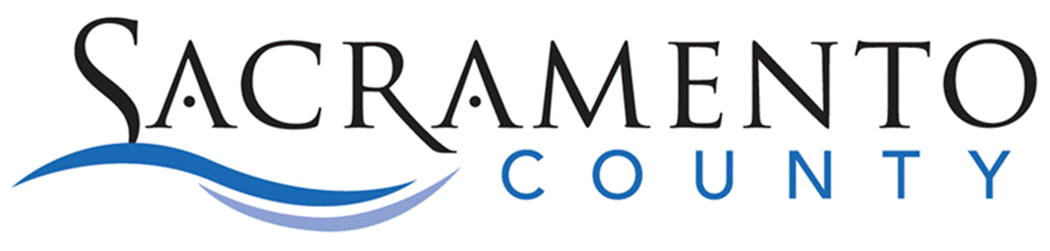 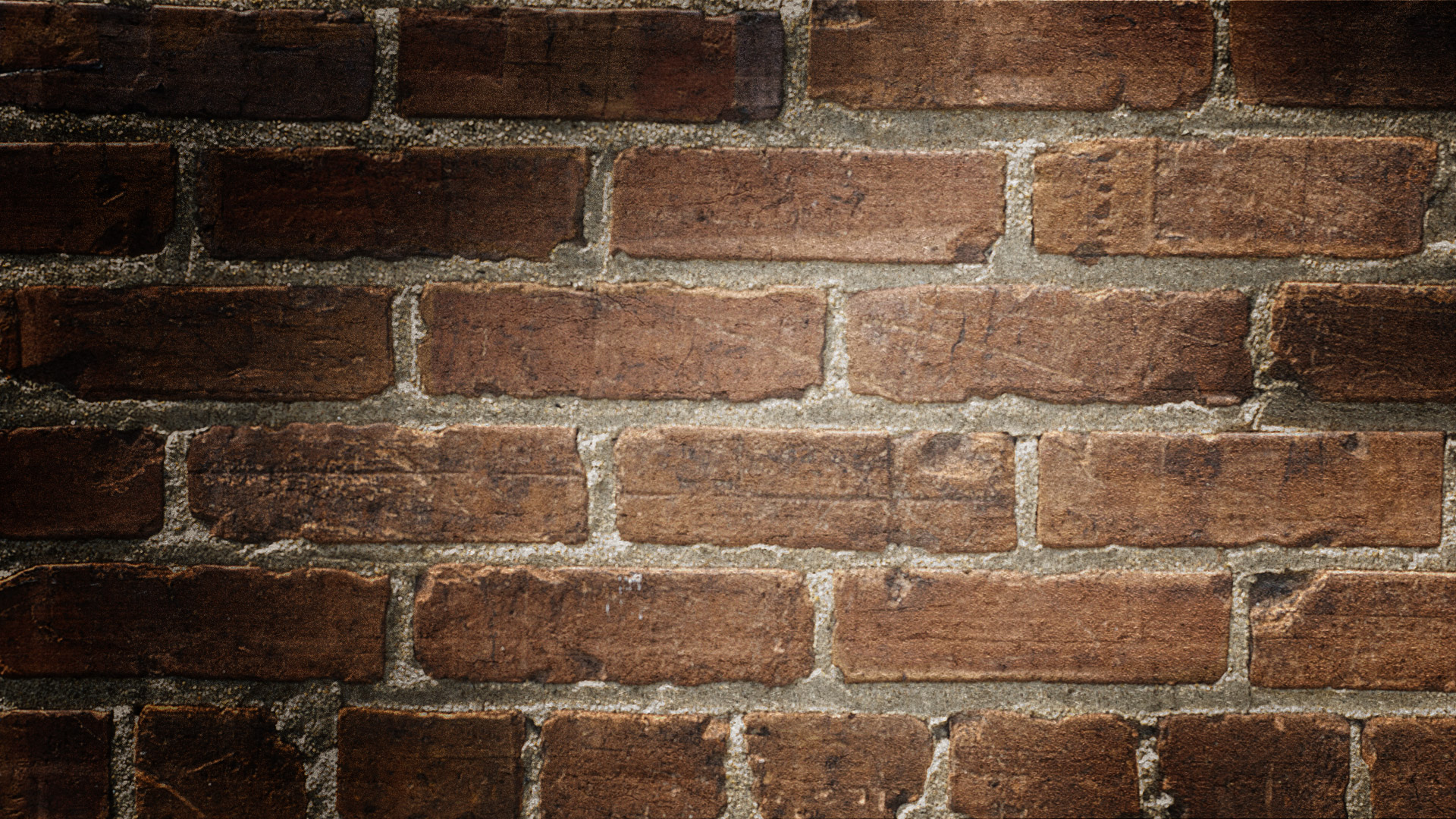 [Speaker Notes: Opiates – Fentanyl, Morphine, Codeine, Hydrocodone, Oxycodone, Heroin, MAT services (Buprenorphine, Methadone, Naltrexone).]
Primary Drug of Choice: Methamphetamine Use Data
[Speaker Notes: CY= Calendar Year]
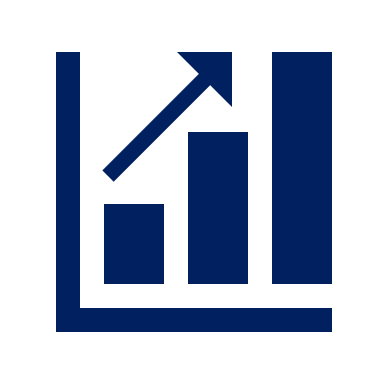 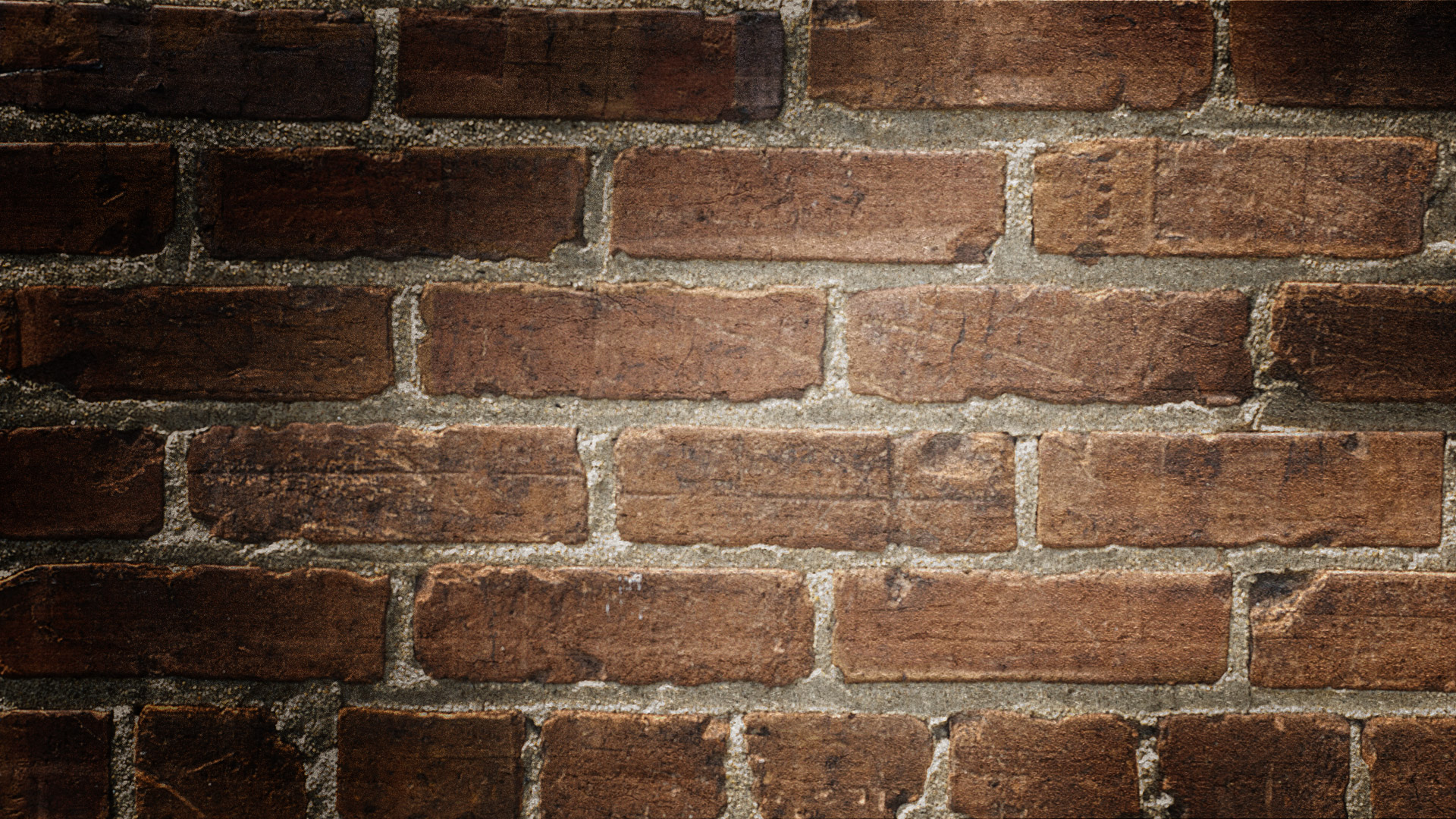 6
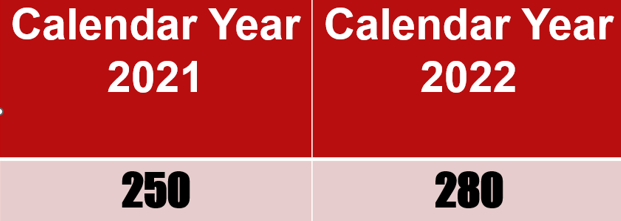 METH RELATED DEATHS
Calendar year
2023 = 342
2023 Methamphetamine Related Deaths
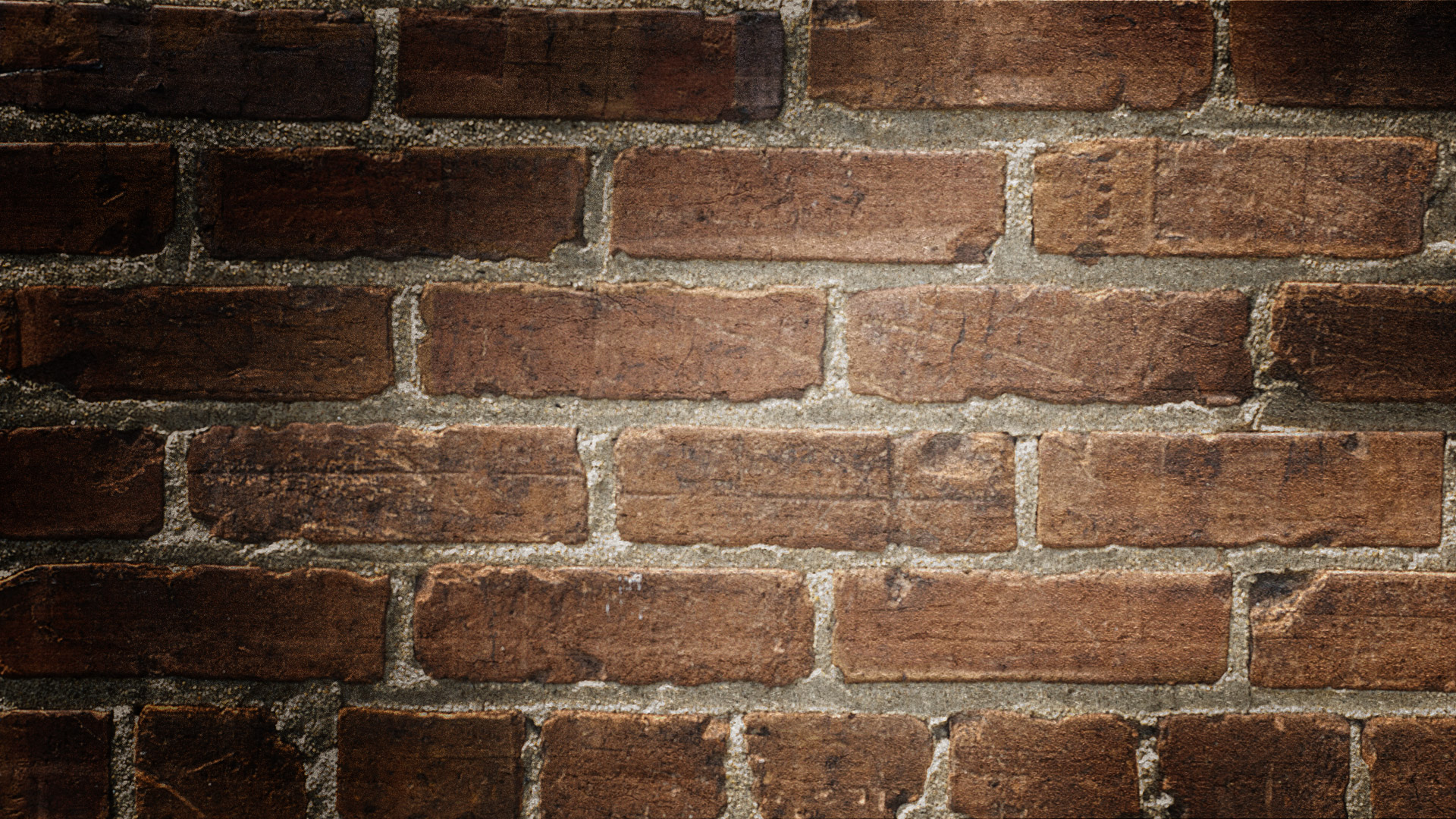 Data provided by the Sacramento County Coroner’s Office
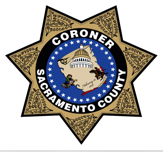 Data provided by the Sacramento County Coroner’s Office
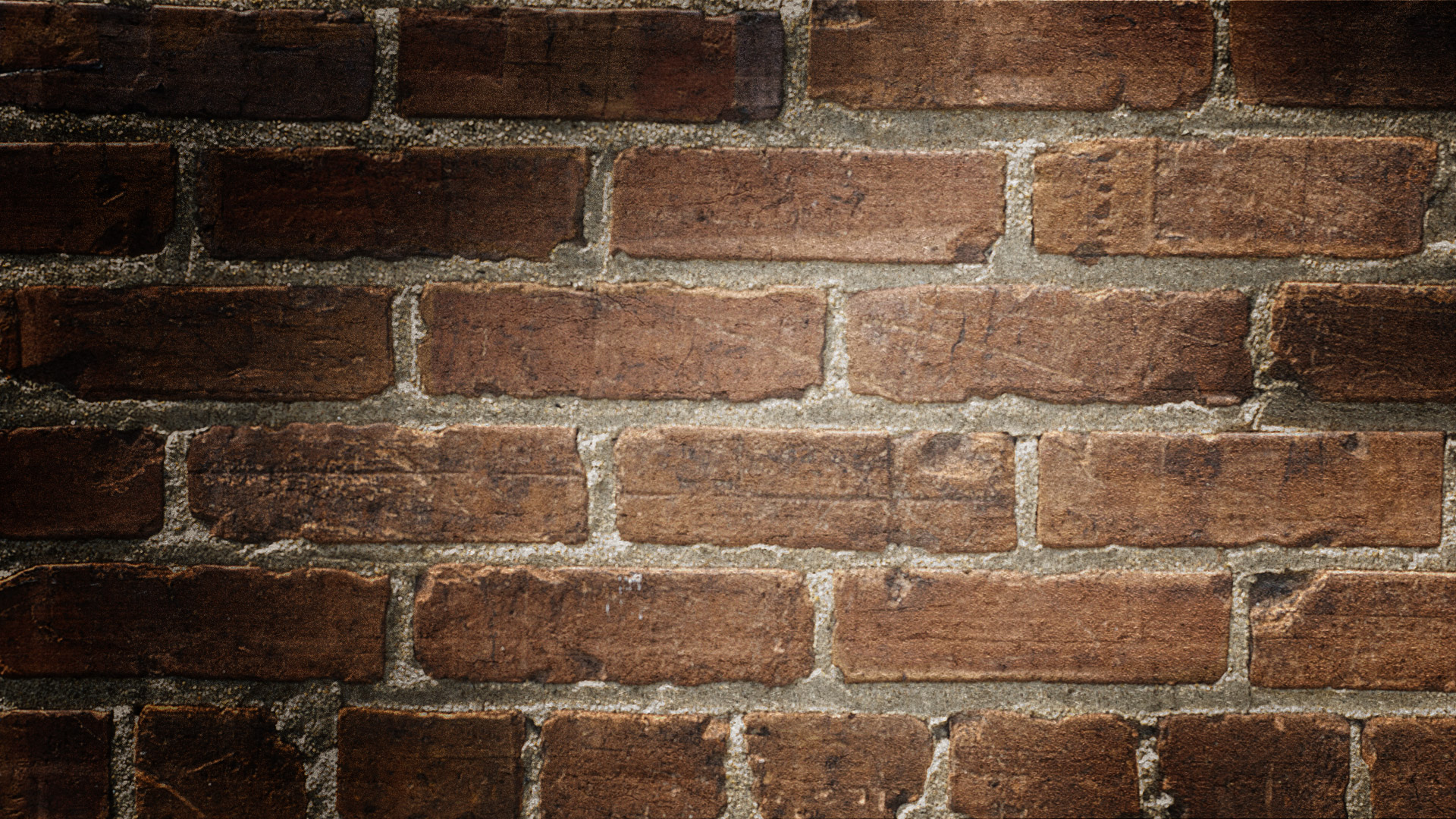 Data provided by the Sacramento County Coroner’s Office
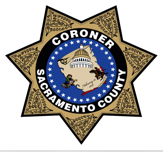 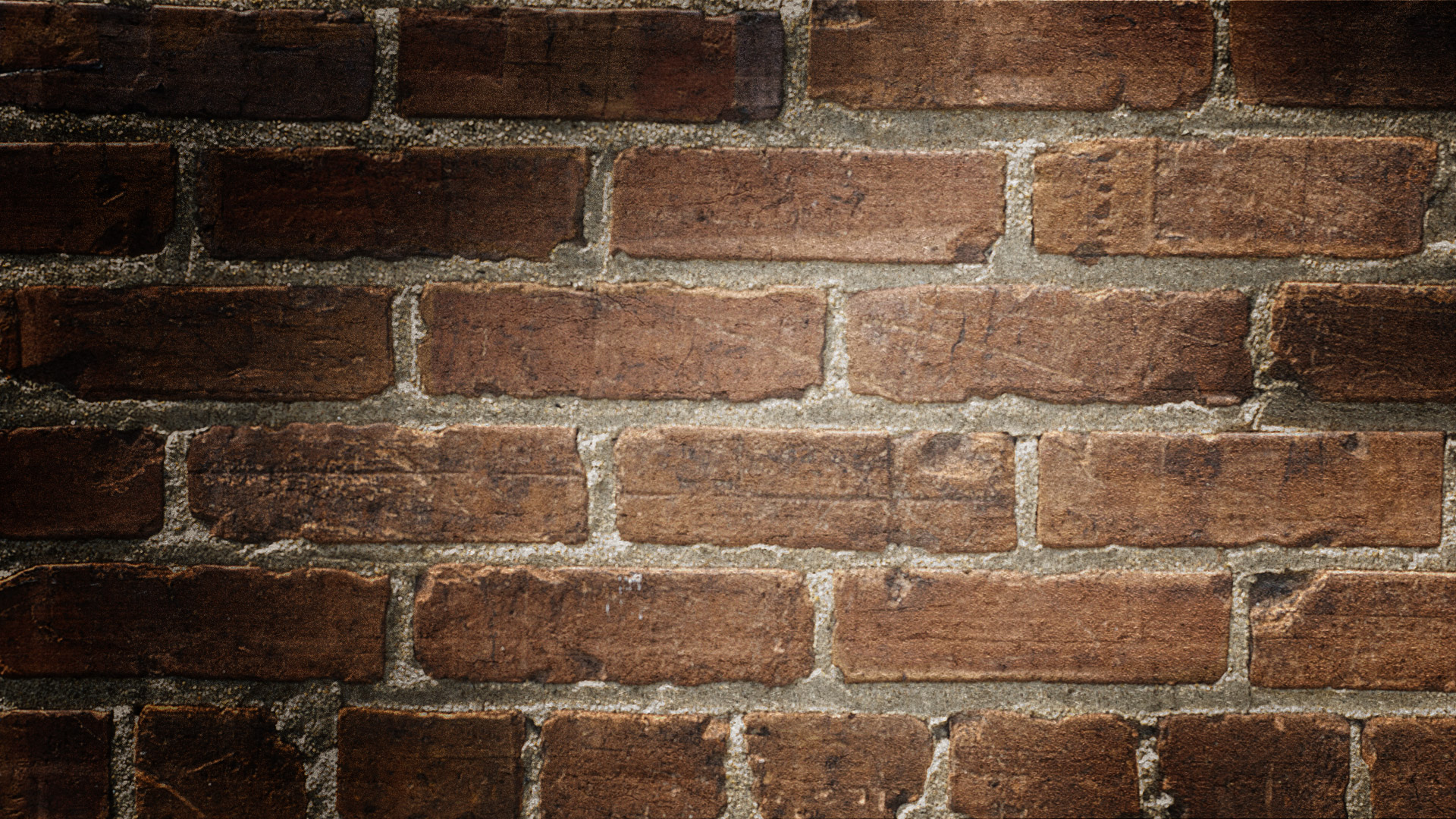 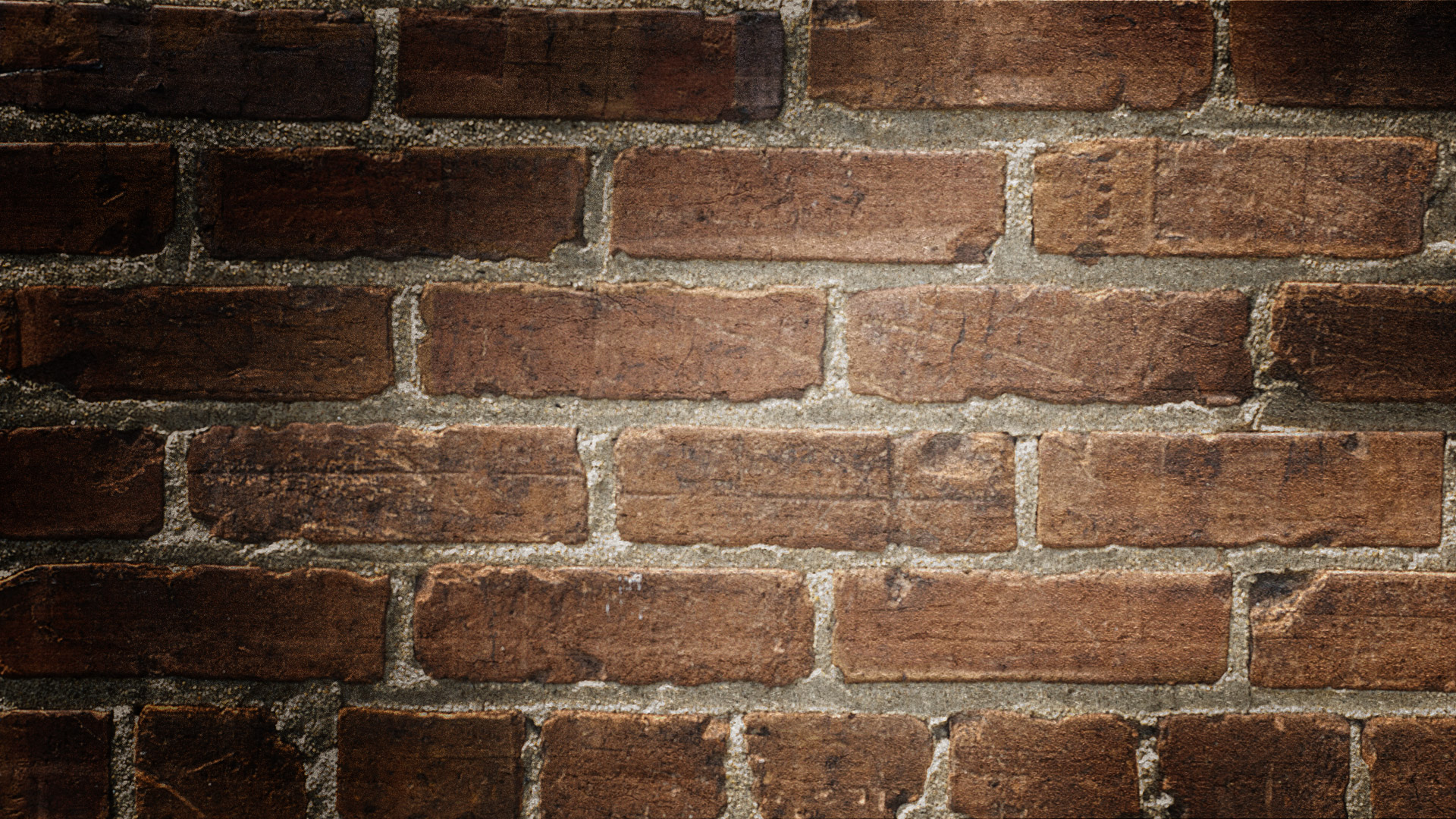 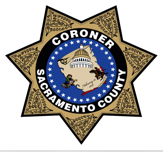 Data provided by the Sacramento County Coroner’s Office
What’s new?
New Fentanyl blog launch
New documentary blog series, The Ripple Effect, produced for Safer Sacramento, as part of their National Fentanyl Awareness Day outreach campaign. 

This new series integrates fact-based research and multimedia content to bring personal perspectives and expert testimony to the forefront.

The new series sheds light on the harrowing reality of the fentanyl crisis in the U.S. and its impact on Sacramento County. Each installment delves deep into the multifaceted aspects of this epidemic, exploring its origins, impact on families and the community, and the relentless efforts to combat this crisis.

Read Part 1: Illicit Fentanyl’s Origin Story at www.safersacramento.com/blog/illicit-fentanyls-origin-story.
.
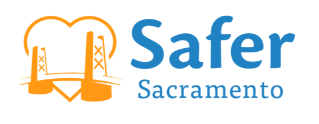 www.safersacramento.com
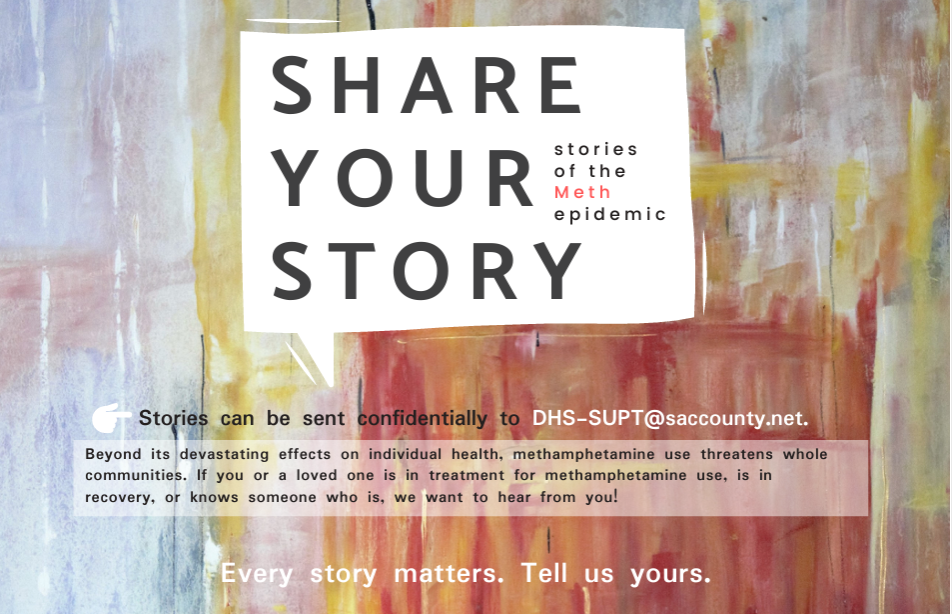 Probation Department

Department of Child, Family and Adult Services

High Intensity Drug Trafficking Agency 

US Attorney’s Office

Sacramento County Coroner’s Office
Addressing Meth Through Partnerships Thank you!

Alcohol and Drug Advisory Board
Criminal Justice Reform Committee

Community-Based Providers

Law Enforcement:  Police Departments

Sacramento Sheriff’s Office

Sacramento Superior Court
Public Defender, District Attorney
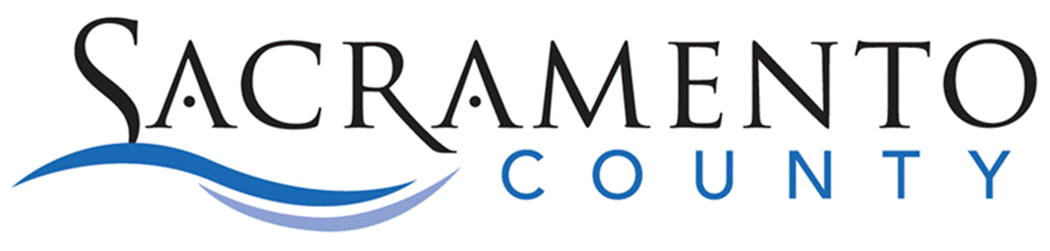 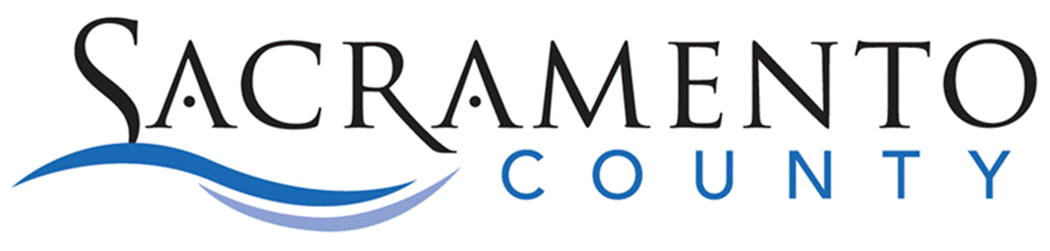 questions
Lori Miller, LCSW | Division Manager
Substance use prevention and treatment services
Division of behavioral health
Department of health services
millerlori@saccounty.gov
916-875-2046